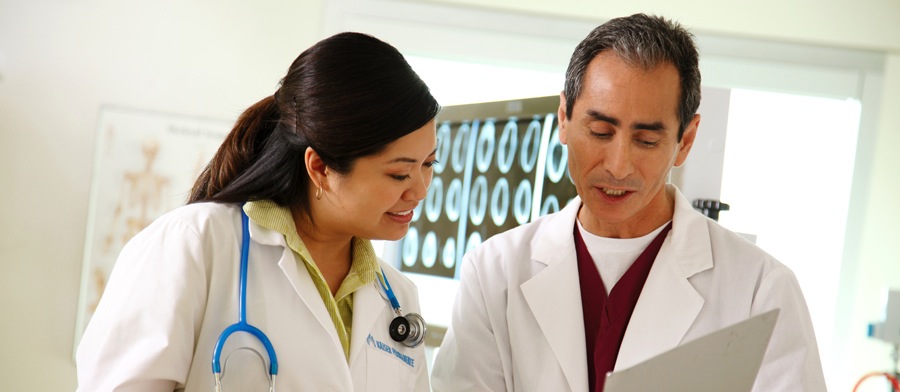 Kaiser Permanente
Research
Inclusivity in Clinical Research:  Discretionary, Helpful or Obligatoryfor Health Systems, Clinicians and Patient Care?
August 28, 2023
Brian S. Mittman, PhD
Dept of Research and Evaluation, Kaiser Permanente Southern California
Clinical and Translational Science Institute, University of California at Los Angeles
Suzanne Dworak-Peck School of Social Work, University of Southern California
Presentation outline
Introduction:  background and presentation goals
Generation 1 vs. 2 (vs. 3) research
Goals and required features of Generation 2 research (including inclusivity)
Practical recommendations to achieve inclusivity
Additional actions to maximize value of Generation 2 research
Disclosure and disclaimer
I have no relevant financial or professional relationship(s) to disclose
The views and opinions presented here are those of the presenter and do not necessarily represent the views or positions of Kaiser Permanente
Presentation outline
Introduction:  background and presentation goals
Generation 1 vs. 2 (vs. 3) research
Goals and required features of Generation 2 research (including inclusivity)
Practical recommendations to achieve inclusivity
Additional actions to maximize value of Generation 2 research
Inclusivity in clinical research:  What, why?
Explosion of interest and efforts to enhance equity, diversity and inclusion, including in clinical research
Motivation and benefits range from ethical and moral to functional and practical; “nothing about me without me”
What are the motivations and goals for research users and beneficiaries (healthcare delivery systems, clinicians, patients)?
Presentation outline
Introduction:  background and presentation goals
Generation 1 vs. 2 (vs. 3) research
Goals and required features of Generation 2 research (including inclusivity)
Practical recommendations to achieve inclusivity
Additional actions to maximize value of Generation 2 research
Three types of decisions; three generations of medical/health research
Generation 1:  research to guide FDA/EMA, health system and other population-level decisions regarding drugs, devices, vaccines
Generation 2:  research to support patient-level, real-world clinical practice decisions
Generation 3:  research to guide decisions regarding health promotion, care delivery, practice improvement, health equity, complex health challenges (e.g., maternal morbidity, mortality and disparities), and other complex (“wicked”) problems
Generation 1:Policy/practice decision makers’ questions
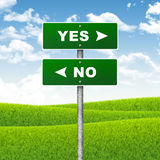 Does it work?  Is it “effective” on average? Can it work?
Should it be approved?  Funded? Mandated?
Included in the formulary?
Generation 1 research questions, aims
Do researcher-selected outcomes differ for thosereceiving the intervention vs. not (or isintervention A superior to intervention B)?
Do selected features of intervention settingsand target groups influence effects?
Gold standard method:  randomize and measureoutcome differences; perform subgroup analyses ... or use other impact-focused designs
Asking “can it work?” allows for non-representative sampling
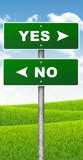 Generation 1 research to guide policy decisions
Does it work under ideal conditions?  Is it “effective”?
For many drugs and vaccines (and other robust interventions), the answer is “Yes, for many/most patients” -- leading to approval
For other interventions, the answer is“Yes, often enough” – leading to approval
If the answer is “rarely” or “yes but withconsiderable risks and harms” theconclusion is to deny approval
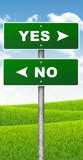 Generation 2 research to guide patient decisions
Should I prescribe it?  Is it effective for this patient?
Some drugs, vaccines and other simple interventions are robustly effective across multiple settings, groups of patients, etc.
Others are effective “on average” or under idealized conditions
A clinician treating an individual patient—and the patient—need patient-specific evidence validunder real-world conditions
Research guiding FDA/EMA decisions is insufficient for clinicalpractice (evidence-based medicine)
Generation 2 research guidesclinical practice decisions
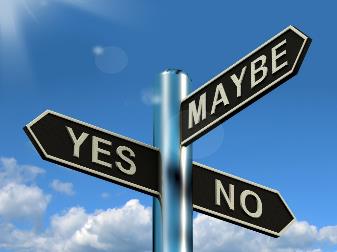 Generation 3 research to guide management decisions
Is this program effective?  Will it work in my organization?
For some robust complex health interventions (e.g., selected health promotion programs, healthcare delivery innovations) the answer is “Yes, usually”
For most complex health interventions, the answer is“sometimes…it depends”
“It depends” on intervention/contextfit, contextual influences, interventionadaptation/tailoring
CHI cost and burden are very high
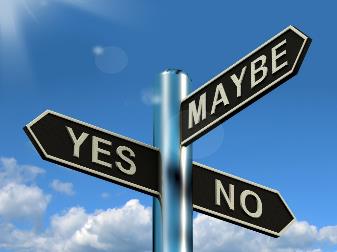 Presentation outline
Introduction:  background and presentation goals
Generation 1 vs. 2 (vs. 3) research
Goals and required features of Generation 2 research (including inclusivity)
Practical recommendations to achieve inclusivity
Additional actions to maximize value of Generation 2 research
Generation 2 research to guide patient decisions
Should I prescribe it?  Is it effective for this patient?
Generation 2 research is pragmatic, studies patient-centered outcomes in routine (“real world”) conditions, addresses heterogeneity (will it work for me?)
Generation 2 research requires continuous patient and stakeholder engagement to identify researchquestions and patient-centeredoutcomes, in study conduct andanalysis, in dissemination, etc.
Generation 2 research iseffectiveness- (vs. efficacy-) oriented, guided by PRECIS-2 and related tools
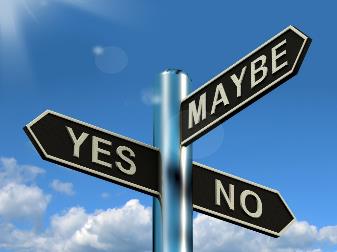 Research to guide precision (personalized) medicine: the case of complex health interventions
Was the program effective in a previous setting or system?vs.Is the program effective in my setting?

Was the program effective in settings similar to mine?
How can I modify the program (and/or my setting)to enhance effectiveness?
Inclusivity is critical
Presentation outline
Introduction:  background and presentation goals
Generation 1 vs. 2 (vs. 3) research
Goals and required features of Generation 2 research (including inclusivity)
Practical recommendations to achieve inclusivity
Additional actions to maximize value of Generation 2 research
Inclusivity and engagement in intervention designand evaluation (beyond sampling)
Researchers offer knowledge of theory, prior empirical research, analytic skills, grant-seeking skills, publication and reporting skills

Patients, clients, consumers offer insights into lived experience, values, preferences and priorities, abilities, constraints

Health professionals offer insights into care/service delivery realities (constraints, goals, preferences, abilities)

External stakeholders possess knowledge regarding external factors (and strategies to influence them)
Inclusivity and engagement in research: embedded research and healthcare delivery interventions
A research center or program located within a health system that aims to simultaneously:
improve health system performance and patient outcomes, and
generate useful scientific knowledge
ER implies (requires) full partnership and collaboration (vs. intermittent input and involvement)
ER encompasses patient/public engagement, engaged scholarship, partnership research, CBPR, participatory action research
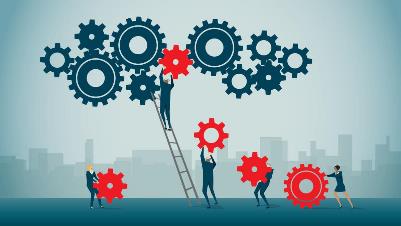 Presentation outline
Introduction:  background and presentation goals
Generation 1 vs. 2 (vs. 3) research
Goals and required features of Generation 2 research (including inclusivity)
Practical recommendations to achieve inclusivity
Additional actions to maximize value of Generation 2 research
Engagement and dissemination
Patients and clinician/staff collaboration in (a) intervention development and delivery and in (b) evaluation designand conduct should be extended to engagement in(c) reporting and dissemination
Engagement in intervention development and delivery minimizes “not invented here” and facilitates acceptance
Engagement in research reporting and dissemination provides a “trusted voice” or messenger
Two-level stakeholder engagement:  National Advisory Board (real-time, intensive engagement), Stakeholder Engagement Panel (asynchronous, virtual engagement through periodic webinar/email updates and on-line survey-based feedback)
Robust reporting and dissemination:Return of research results to participants
Returning research results (individual and/or aggregate plain language summaries) to study participants is increasingly recognized as:
An ethical imperative:  respect, justice, reciprocity
Beneficial for research:  enhancing recruitment,  retention, data validity
Beneficial for policy and practice:  facilitating consumer acceptance and adoption of study findings

Universal return of research results should be adopted as standard policy and practice across all domains of health research